Calendrier   2018
de   l’ARIÉ….JOIE
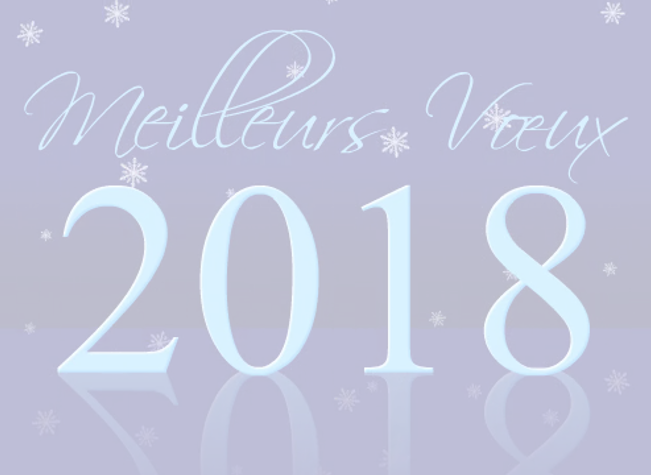 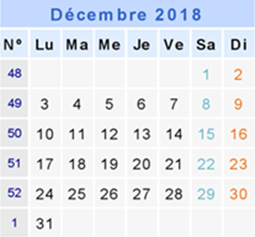 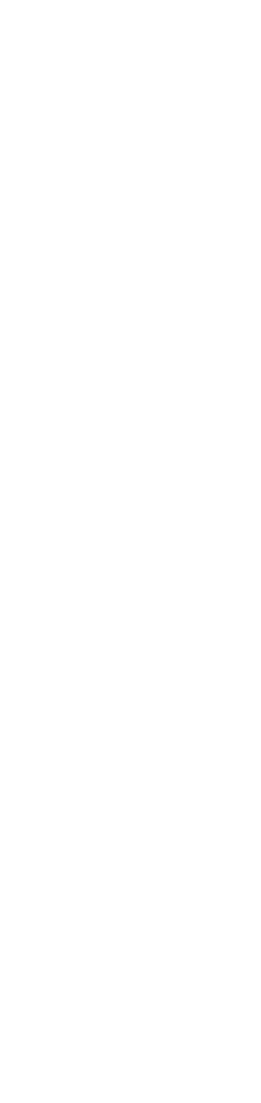 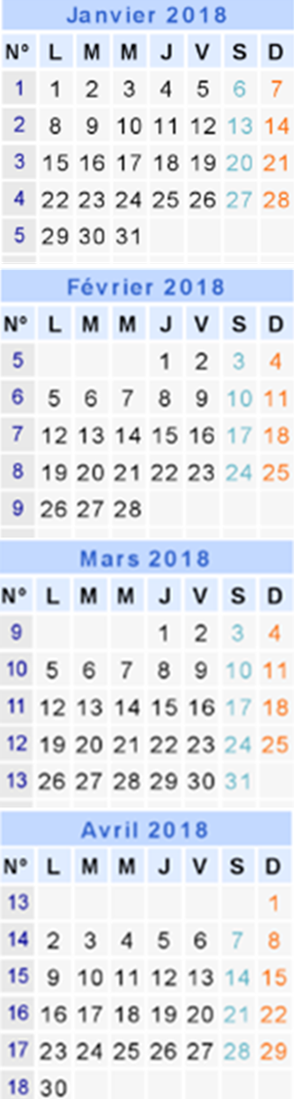 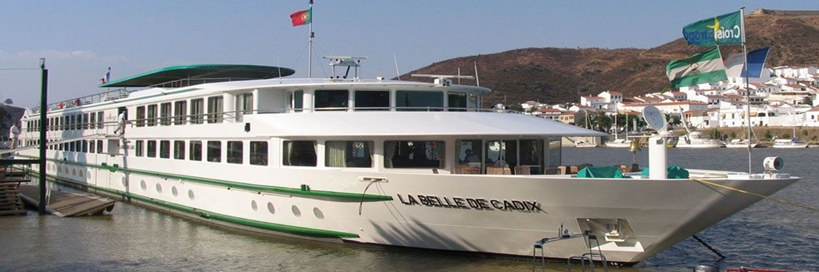 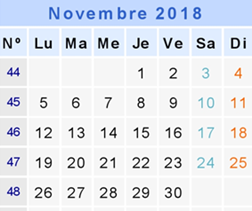 Croisière Andalousie en Avril
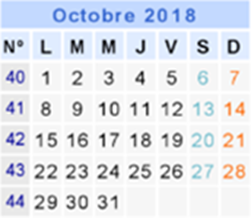 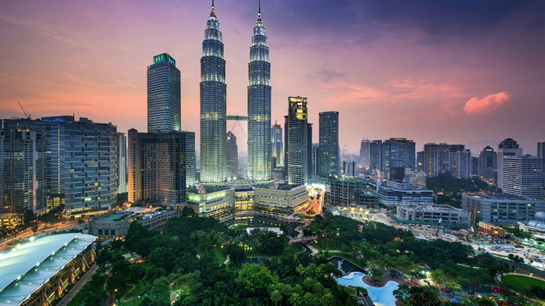 M
A
L
A
I
S
I
E
C
I
R
C
U
I
T
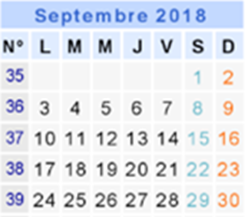 Novembre
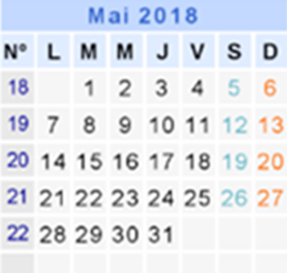 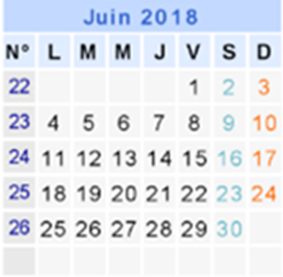 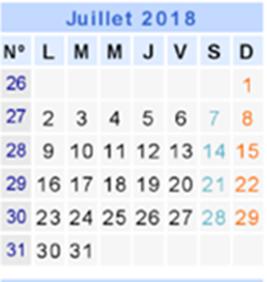 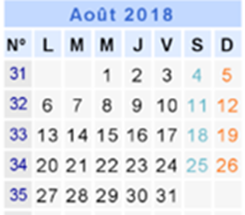